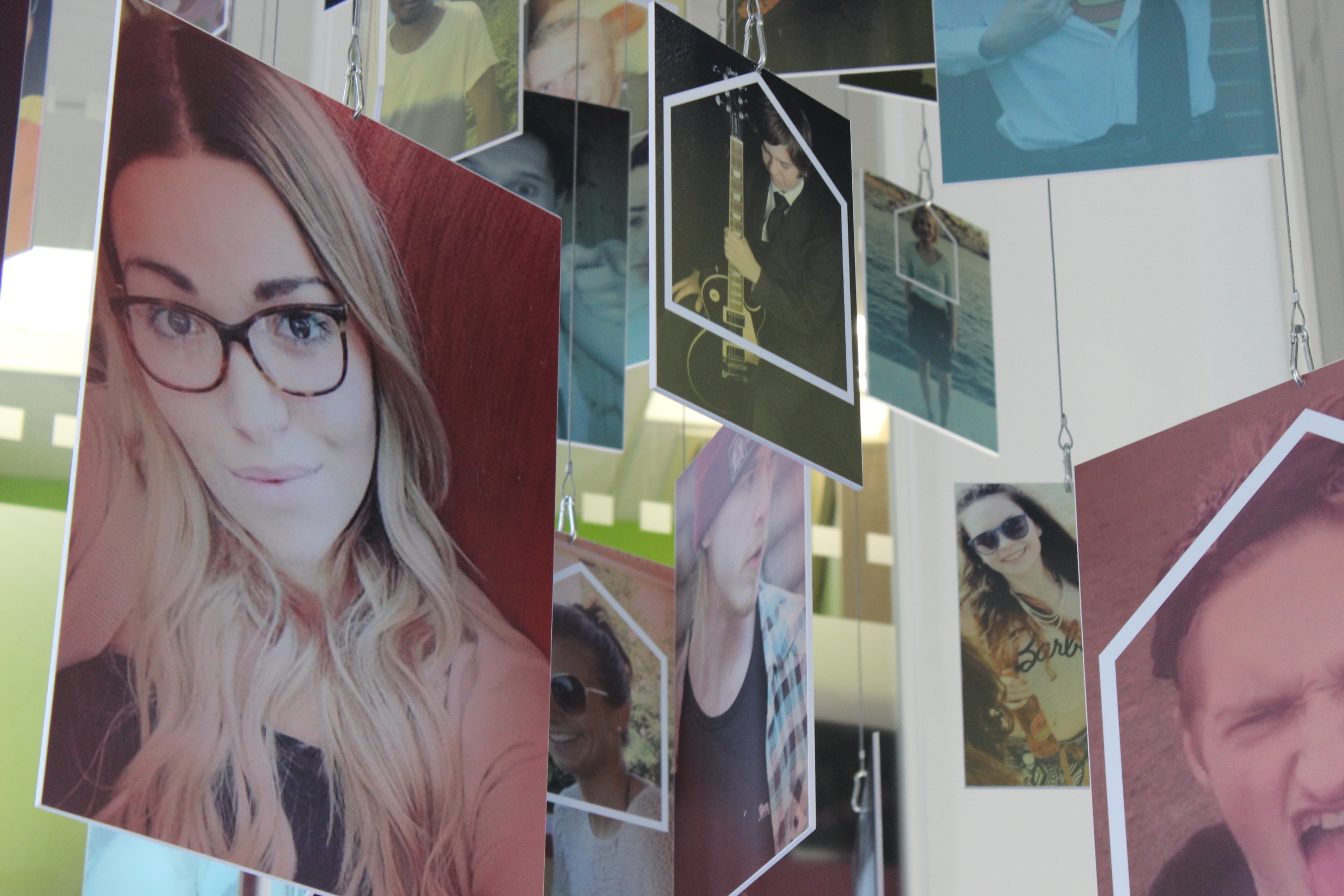 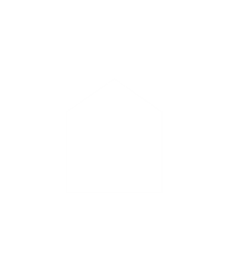 HI, THIS ISA TITLE SLIDE*
* YOU CAN USE A SMALL-PRINT MESSAGE HERE TO REINFORCE OUR TONE OF VOICE
[Speaker Notes: This is a title slide. Simple photo with a title and a house silhouette.  Also small-print if you’re feeling confident – make it good/funny/snappy/all of the above.]
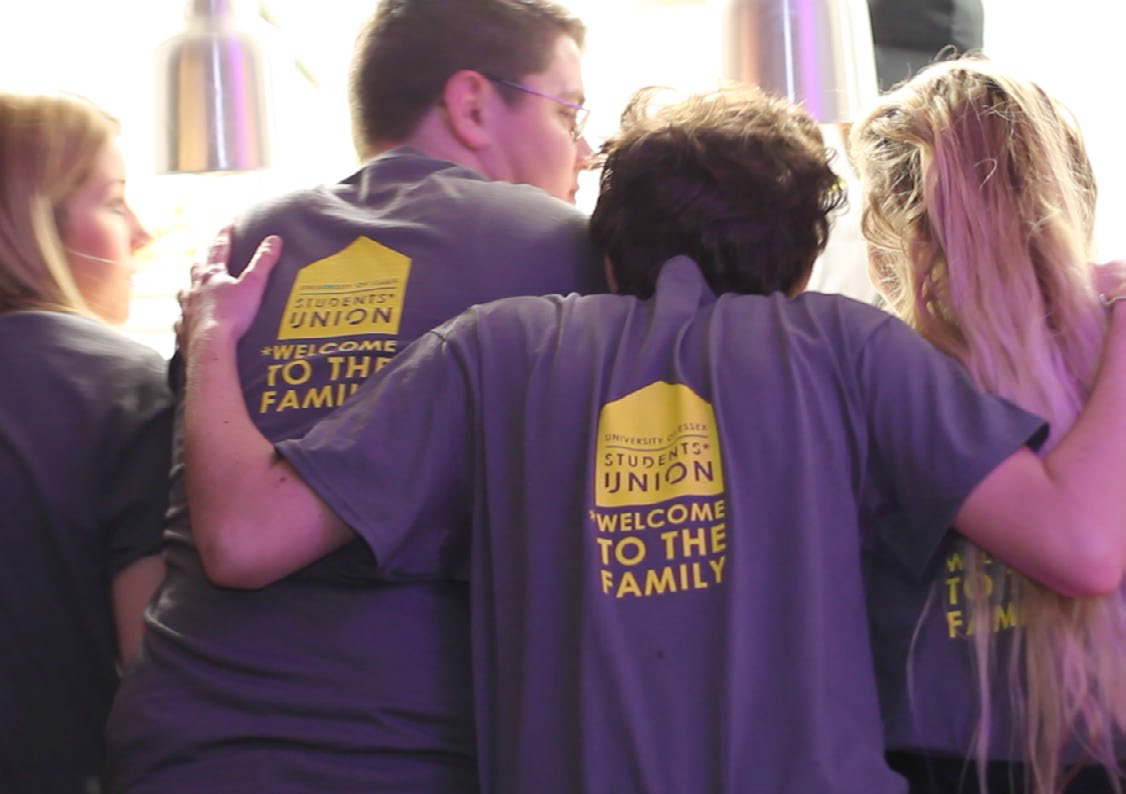 STANDARD SLIDE:BIG, BOLD, SIMPLE
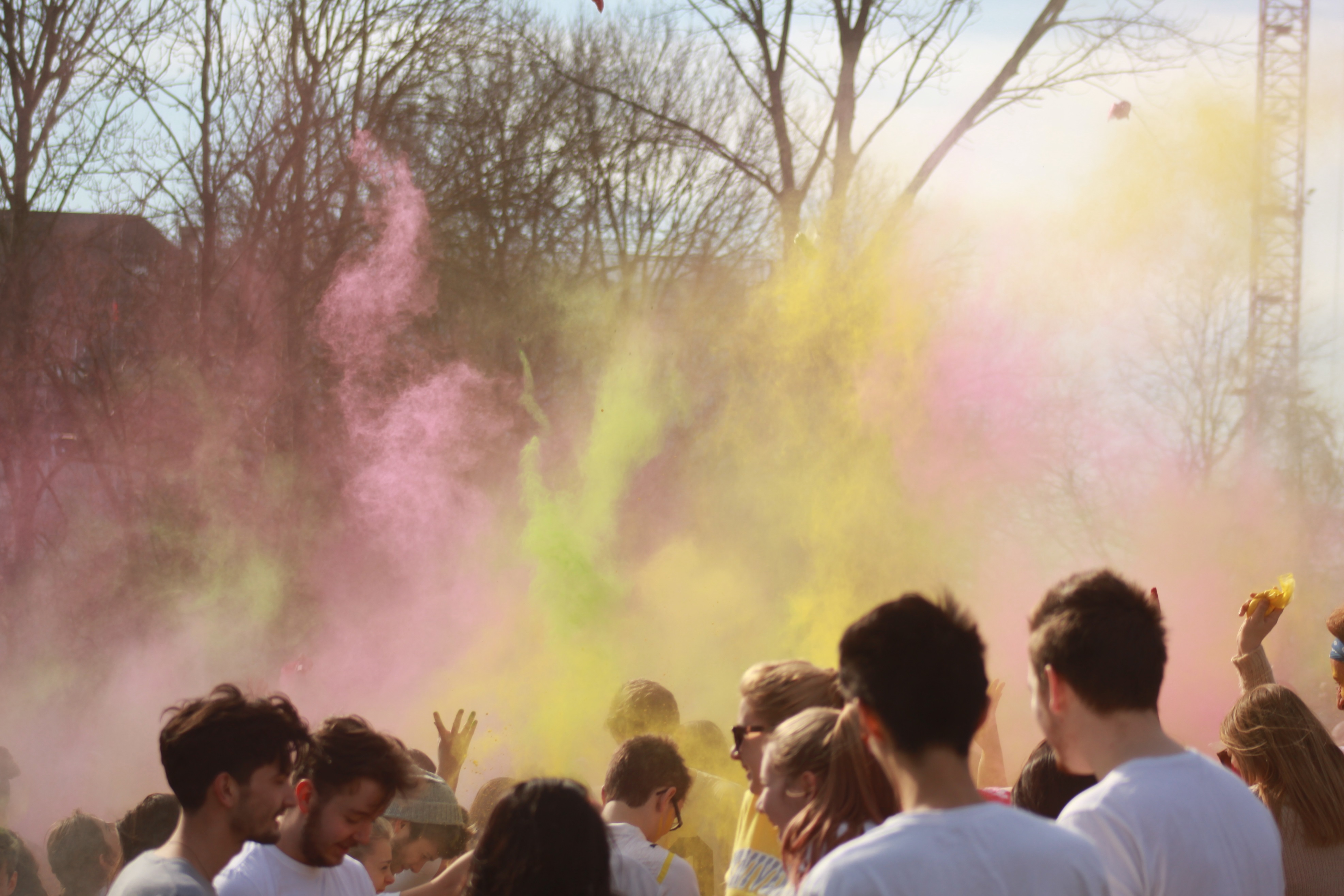 PHOTOS OF REAL ESSEX STUDENTS
[Speaker Notes: We’ve got lots of great photos so let’s use them, not some cheesy stock images of students in an american uni sitting on a hill, smiling.]
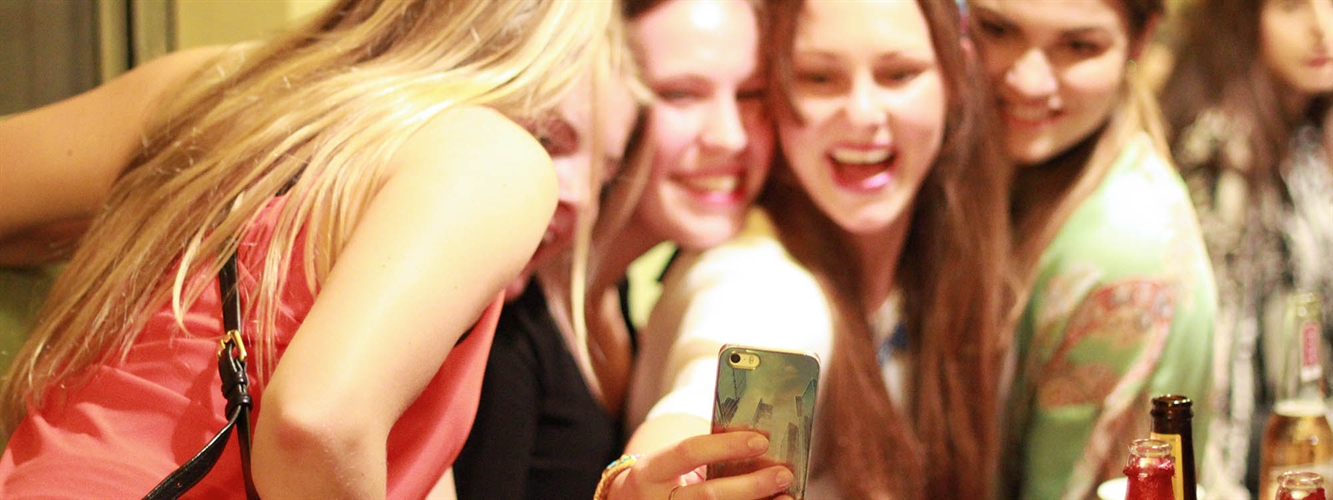 STUDENTS DOING REAL THINGS
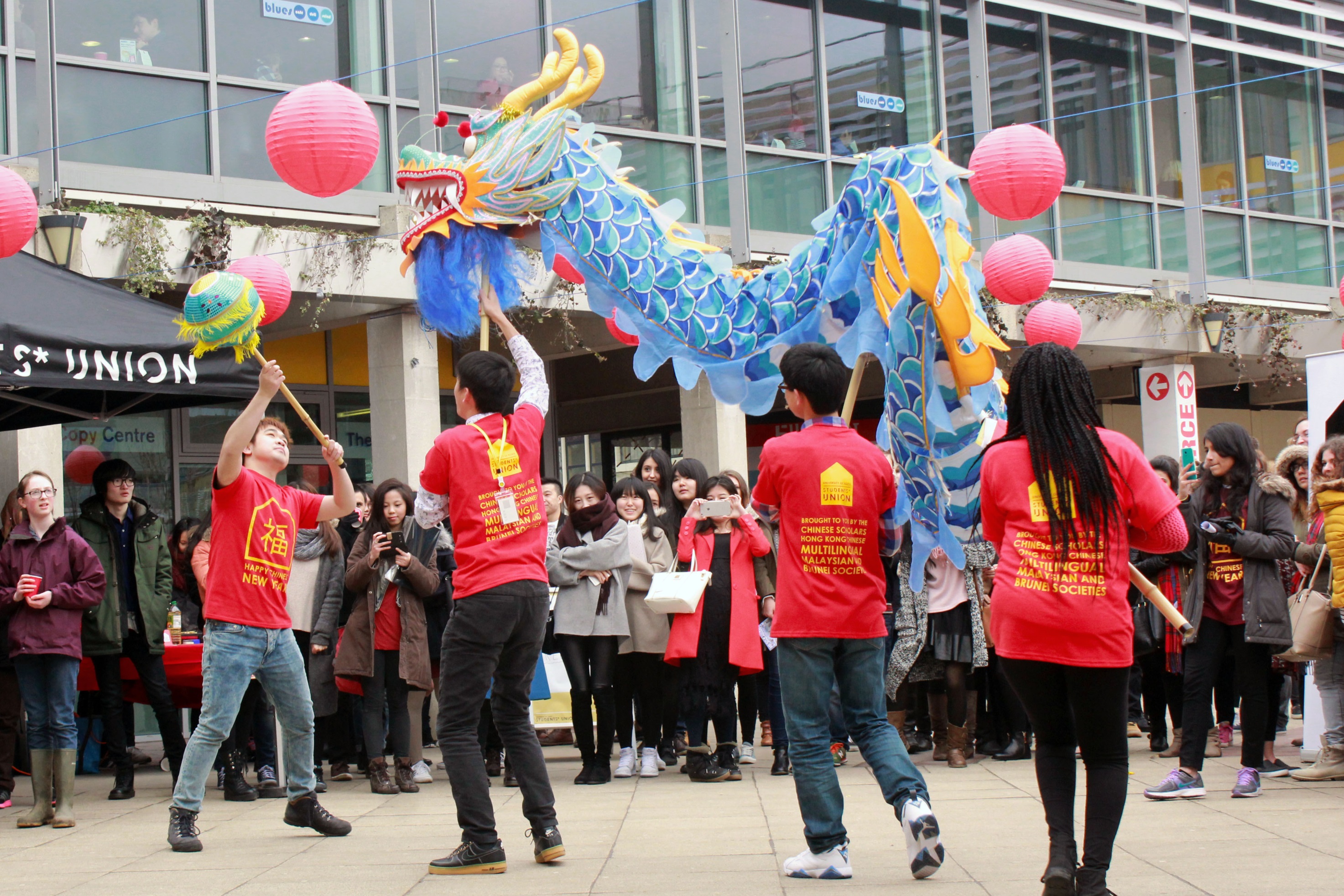 SIMPLE TO CREATE
[Speaker Notes: Just find an image from our image library (or your own) and add a heading]
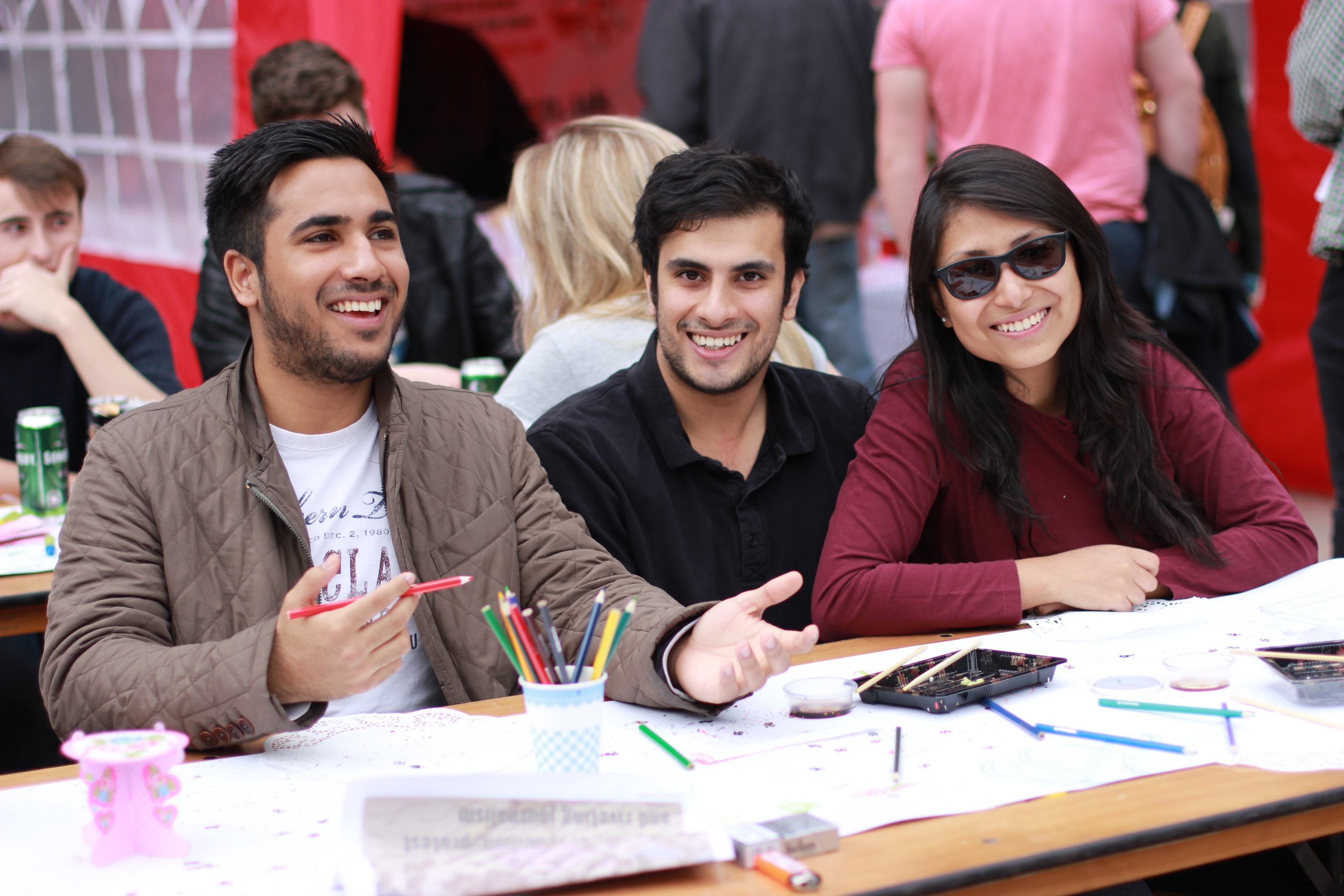 THESE GUYS.
[Speaker Notes: Add a simple headline and you’ve got a great slide.]
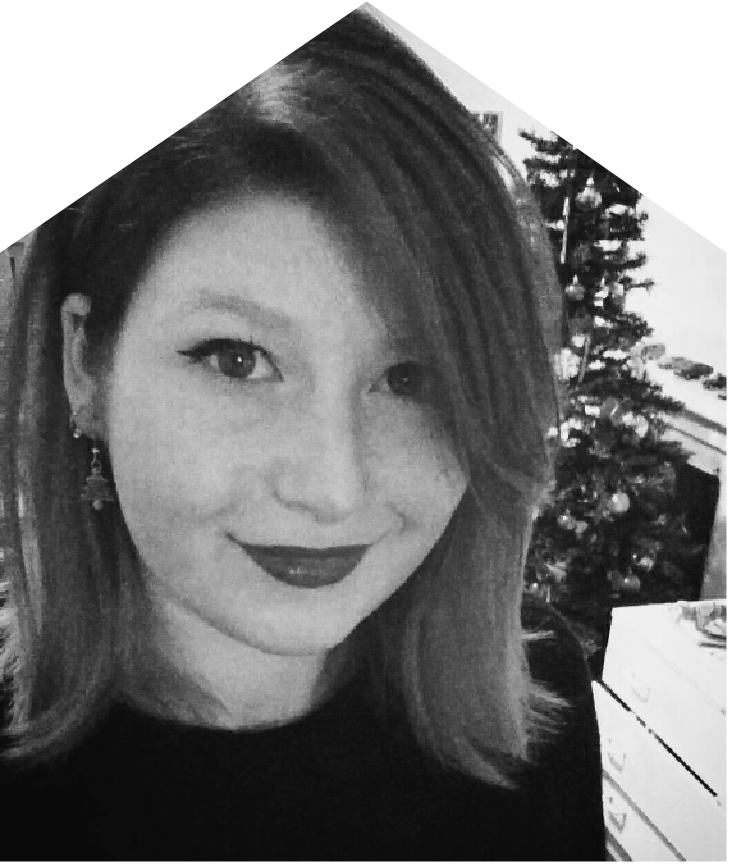 “Quote slides are great for showing student voice and reinforce that our members are behind every idea”
NAMEJOB TITLE
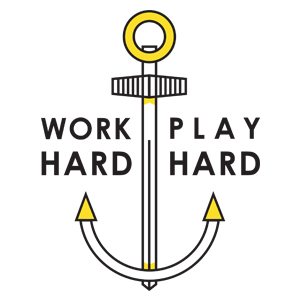 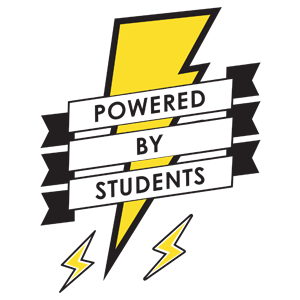 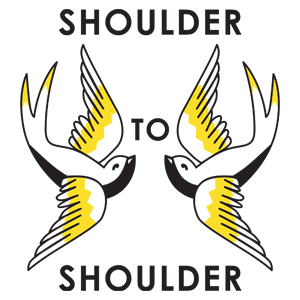 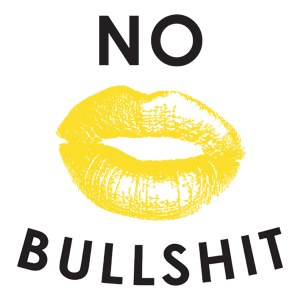 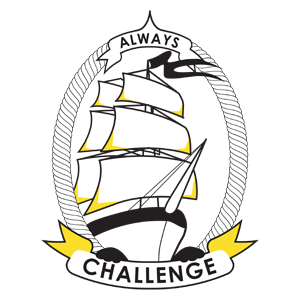 [Speaker Notes: Our tattoos, in case you need them]